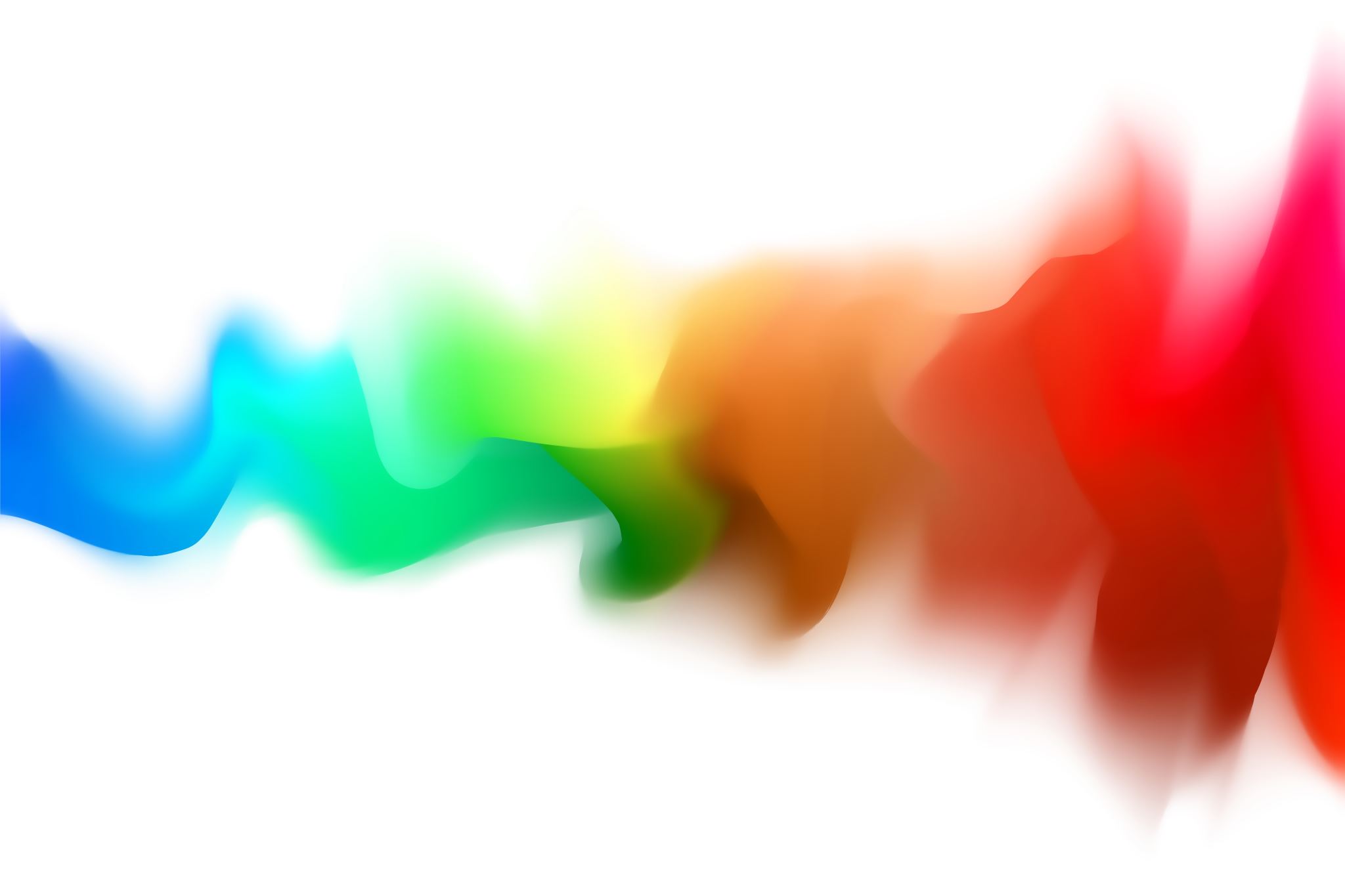 Γνωστικό έργο προβληματισμού
Αναστάσιος δ. Κωνσταντινίδης
To Cognitive Reflection Test (C.R.T.), γνωστικό έργο προβληματισμού, σχεδιάστηκε για να αξιολογήσει μια συγκεκριμένη γνωστική ικανότητα.
 Αξιολογεί την ικανότητα των ατόμων να καταστείλουν μια διαισθητική και αυθόρμητη λανθασμένη απάντηση («Σύστημα 1»), υπέρ μιας στοχαστικής και σκόπιμης σωστής απάντηση («Σύστημα 2»), (Frederick, 2005).
Το γνωστικό αυτό τεστ παρουσιάστηκε στη βιβλιογραφία από τον Frederich, το 2005  με σκοπό να μετρήσει την τάση να παρακάμψει κάποιος τη λανθασμένη απάντηση και να προβεί σε περαιτέρω προβληματισμό, που θα μας οδηγήσει στη σωστή (Toplak,West, Stanovich, 2011).
Σύμφωνα με τον Kahneman και τον ίδιο τον Frederick (2002), οι οποίοι έκαναν μια πειραματική αναφορά στο γνωστικό τεστ, οι γνωστικές διεργασίες διακρίνονται σε δύο τύπους: Σε εκείνες που εκτελέστηκαν γρήγορα, με λίγη συνειδητή περίσκεψη και εκείνων που είναι πιο αργές και χαρακτηρίζονται από σχολαστικότητα Οι πρώτες κατηγοριοποιούνται στο «Σύστημα 1» και οι δεύτερες στο «Σύστημα 2».
Στο «Σύστημα 1», συμβαίνουν αυθόρμητες διεργασίες, που δεν χρειάζονται ή καταναλώνουν πολύ προσοχή. Διεργασίες χωρίς τα χαρακτηριστικά της διάνοιας, της ετοιμότητας, του κινήτρου. Στο «Σύστημα 2», περιλαμβάνονται διανοητικές λειτουργίας, που απαιτούν μια προσπάθεια, ένα κίνητρο, μια συγκέντρωση και εκτελούνται κάτω από ορισμένους κανόνες (Stanovich και West, 2000).
Φυσικά τα δύο συστήματα δεν είναι ανεξάρτητα το ένα από το άλλο. Οι άνθρωποι μπορούν να χρησιμοποιούν και τα δύο συστήματα στην καθημερινότητά τους και να δρουν συμπληρωματικά (Κhanerman, 2011).
1η  Ερώτηση:
Ένα ρόπαλο και μια μπάλα κοστίζουν μαζί 110€.
Το ρόπαλο κοστίζει 100€ παραπάνω από την μπάλα. Πόσο κοστίζει η μπάλα:
10€
5€
Τίποτα από τα παραπάνω
εΡΏΤΗΣΗ:
2η Ερώτηση: 
5 μηχανές χρειάζονται 5 λεπτά για να κατασκευάσουν 5 κουμπιά. 100 μηχανές για να κατασκευάσουν 100 κουμπιά, πόσα λεπτά χρειάζονται;
100 λεπτά
5 λεπτά
Τίποτα από τα παραπάνω
ΕΡΩΤΗΣΗ:
3η Ερώτηση:
Έστω σε μια λίμνη υπάρχει ένα νούφαρο το οποίο διπλασιάζεται. Αν χρειαστεί 48 ημέρες για να καλύψει ολόκληρη την λίμνη, σε πόσο ημέρες θα έχει καλύψει την μισή;
10 ημέρες
24 ημέρες
47 ημέρες
ΕΡΩΤΗΣΗ:
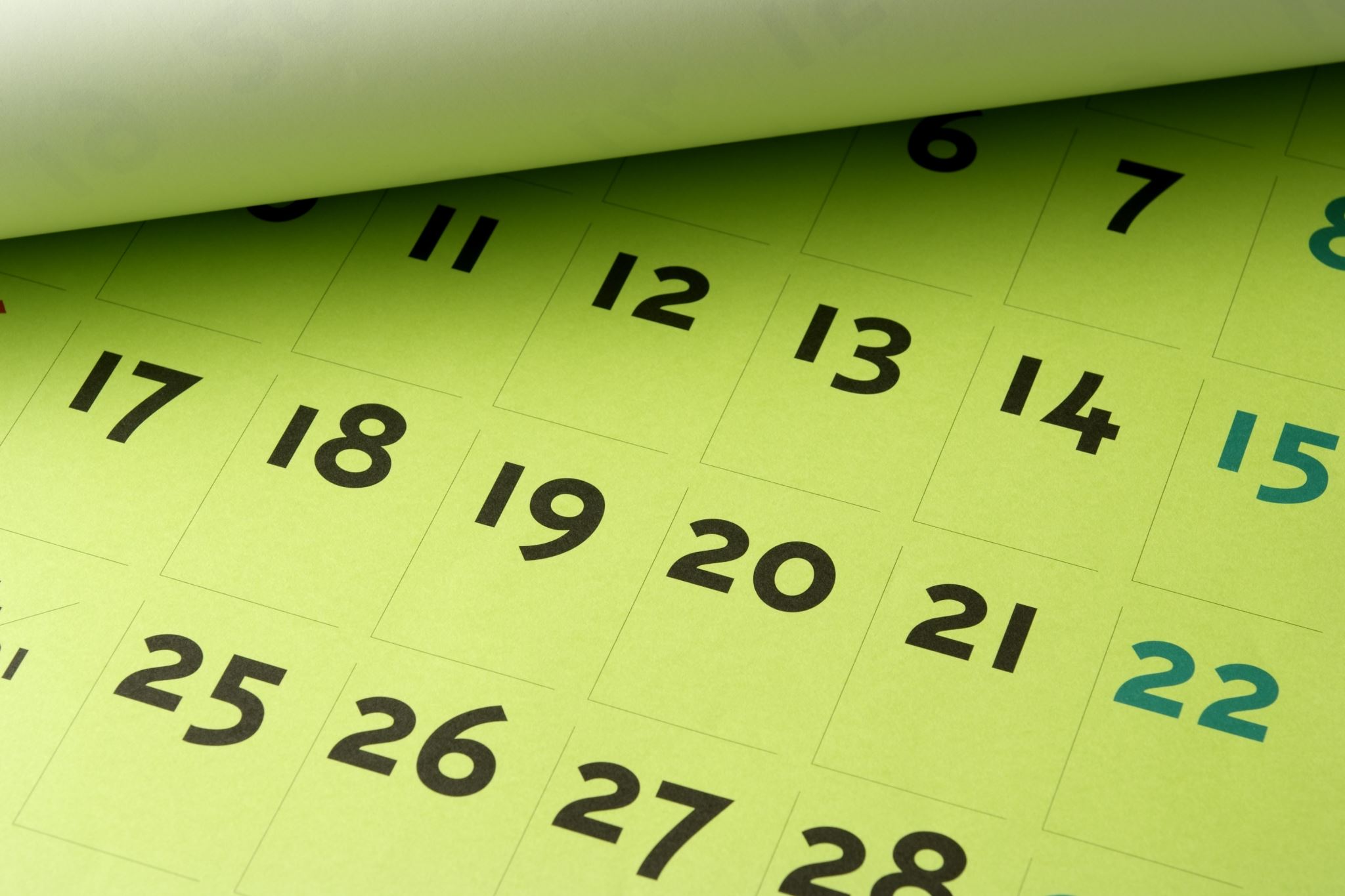 Οι σωστές απαντήσεις είναι 

5€, 5 λεπτά, 47 ημέρες, 

αντίστοιχα.
ΛΥΣΗ
Οι λύσεις είναι εύκολα κατανοητές. Για να φτάσουμε στη σωστή απάντηση απαιτείται συχνά η καταστολή της εσφαλμένης, που πηγάζει αυθόρμητα από το μυαλό.
Η δοκιμή αυτή έχει σχεδιαστεί για να αποκαλύψει, αν ο εγκέφαλος του ανθρώπου λειτουργεί με συναισθηματική σκέψη ή απλά με τη λογική. Ο Μontier χρησιμοποιεί δύο χαρακτήρες από το Star Trec για να συγκρίνει αυτή τη διαφορά.
 Τον Dr McCoy o οποίος συνοψίζει το ανθρώπινο συναίσθημα και τον Spock που συνοψίζει την ψύχραιμη λογική.
 Ο ΜcCoy έχει μια συναισθηματική προσέγγιση στη λήψη αποφάσεων (αβίαστη με ψυχολογικές συντομεύσεις), ενώ ο Spock είναι πιο λογικός, επεξεργάζεται τις πληροφορίες βήμα προς βήμα. 
Σύμφωνα με τους ψυχολόγους, οι άνθρωποι τείνουν να δρουν σαν McCoy, όταν τα προβλήματα είναι ασθενώς δομημένα και πολύπλοκα, οι πληροφορίες και οι στόχοι είναι ελλιπείς και ασαφείς, ο ανταγωνισμός και η πίεση είναι υψηλή και οι αποφάσεις στηρίζονται στην αλληλεπίδραση με άλλους.
Ο Montier δείχνει ότι ακόμα και αν οι συμμετέχοντες απαντήσουν σωστά στις σχετικά με τη δοκιμή CRT ερωτήσεις, μπορεί να εξακολουθούν να έχουν ευπάθεια σε πληθώρα τάσεων της συμπεριφοράς, όπως η αποστροφή απώλειας, ο συντηρητισμός και η ανυπομονησία.
 Εκτός από αυτές τις προκαταλήψεις, ο καθένας έχει ένα πρόβλημα με την υπερβολική αυτοπεποίθηση, την υπεραισιοδοξία και την προκατάληψη επιβεβαίωσης.
Όταν οι άνθρωποι καλούνται να λάβουν επενδυτικές αποφάσεις, έχουν την τάση να γίνονται επιρρεπείς στις ψευδαισθήσεις, στη διαίσθηση και τον αυθορμητισμό. 
Μέσω των γνωστικών ικανοτήτων-χαρακτηριστικών, ασκείται έντονη επίδραση στην επιλογή του χρόνου επένδυσης, την ανάληψη κινδύνου, την αποστροφή στην ασάφεια, την αγκυροβόληση καθώς και την επίδραση του κληροδοτήματος (το να αποδίδει κάποιος μεγαλύτερη αξία σε αντικείμενα ή επενδυτικά μέσα μόνο και μόνο γιατί του ανήκουν). 
O Frederick τονίζει επίσης, ότι οι επενδυτές που τα καταφέρνουν καλά στο γνωστικό τεστ, τείνουν να αναλαμβάνουν μεγαλύτερο κίνδυνο και να χαρακτηρίζονται από μια έντονη αυτοπεποίθηση.
Όταν η διαίσθηση και ο αυθορμητισμός περνά και στις χρηματιστηριακές επενδυτικές αποφάσεις τότε ο δρόμος της αποτυχίας είναι ανοιχτός.
 Η διαίσθηση δεν μπορεί να αποτελέσει ορθολογικό τρόπο επιλογής μετοχών. 
Όταν γνωρίζει κάποιος τη χρηματιστηριακή αγορά και τη λειτουργίας της, αντιλαμβάνεται ότι η διαίσθηση που οδηγεί στο κέρδος, αποτελεί ένα τυχαίο γεγονός.
 Οι επενδυτικές αποφάσεις θέλουν και δεύτερη σκέψη και εμπεριστατωμένη άποψη.
Οι επενδυτικές επιλογές πρέπει να στηρίζονται στο «Σύστημα 2», το οποίο χαρακτηρίζεται από την εμπειρία, την επιλογή, την επιμονή και τη συγκέντρωση.
 Δηλαδή μια πιο χρονοβόρα και επίπονη διαδικασία, όπως είναι και οι επενδύσεις.
 Το «Σύστημα 1» από την άλλη δεν απαιτεί καμιά συγκέντρωση, οι αποφάσεις παίρνονται αβίαστα στηριζόμενοι στις έμφυτες ικανότητες (Κhanerman, 2011).
Η σημασία του τεστ στον χώρο της Συμπεριφορικής Χρηματοοικονομικής, είναι τεράστια, γιατί μέσα από τις ερωτήσεις της, μπορούμε να ανακαλύψουμε προκαταλήψεις και ευρετικούς κανόνες, που επηρεάζουν την ορθολογική επενδυτική απόφαση.